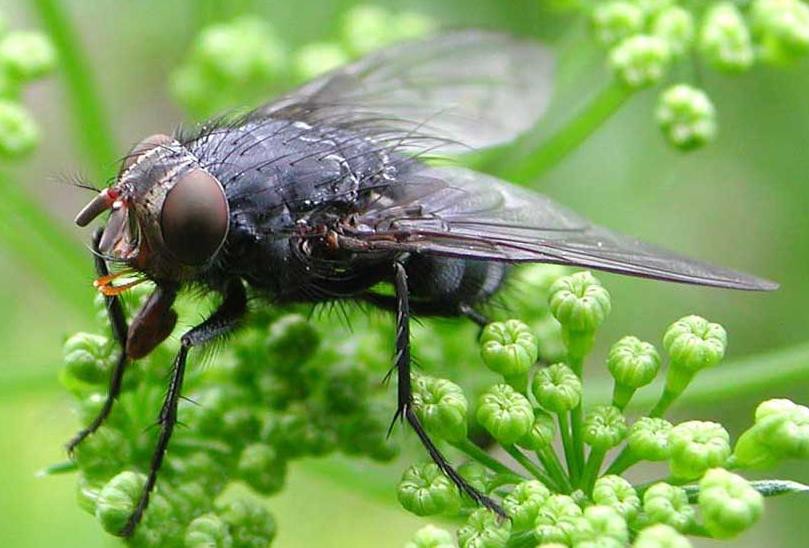 Musca domestica
Musca domestica
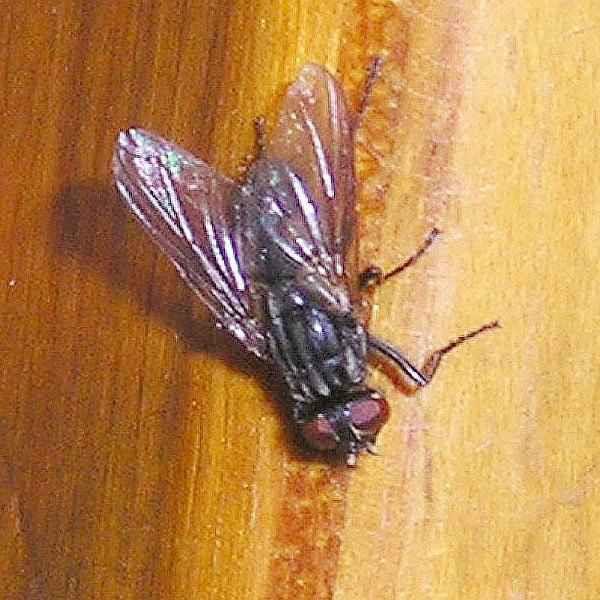 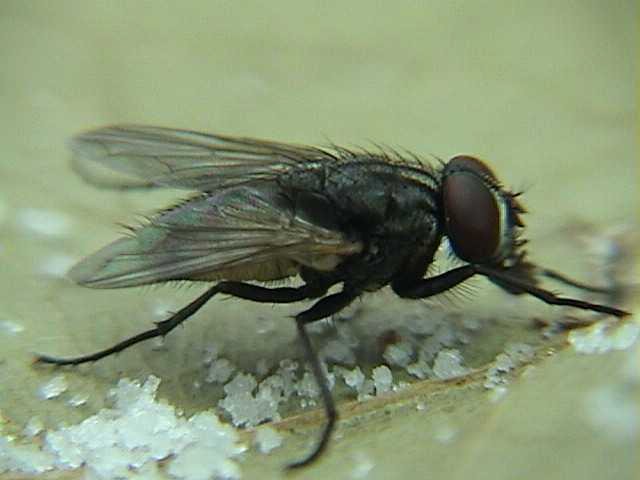 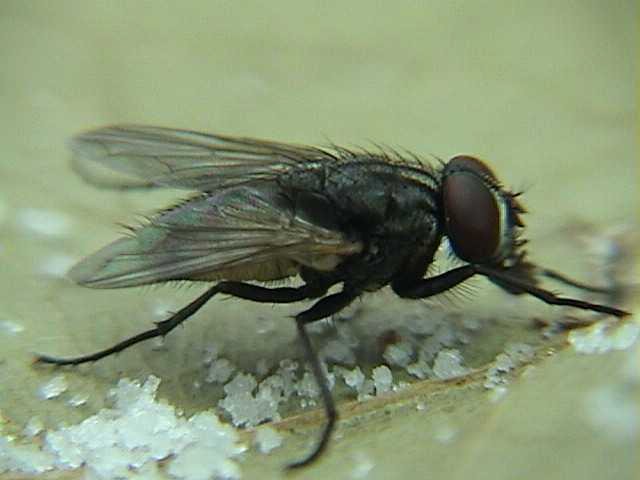 KARASİNEKLER
Diptera, Muscidae familyası içerisinde yer alan karasinekler 7 familada yer almaktadır vardır. Ancak bunlardan üç gruptakiler (Muscinae, Fanninae, Stomoxyinae) tıbbi açıdan oldukça önemlidir.

Muscinae’den Musca domestica Fanninae’den Fannia canicularis, Fannia scalaris türleri myiasis etkenidir.
Stomoxyinae ise kan emici karasineklerdir.
Karasinekler insan topluluklarının bir parçası olarak dünyanın tümüne yayılmıştır.
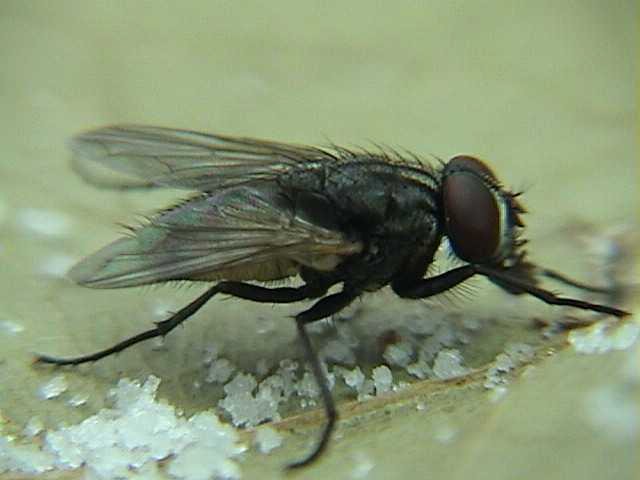 Musca domestica (Evsel karasinek)
İnsanlar açısından en önemli türdür.
6-9 mm büyüklüğünde esmer-siyahımsı renkli sineklerdir. Başın hemen arkasında thoraks üzerinde 4 adet koyu renkli boyuna çizgiler vardır. Ağız yapıları iki iğneli sokucu emici tipdedir, fakat yapı tamamiyle değişmiş ve sokucu iğne bulunmaz.
Karasineklerde kursak geçici olarak besin deposu görevi de yapar. Kursak içeriği hortumun ucuna gelerek küçük damlacıklar şeklinde zemine damlar.

Bu damlatma işlemi hastalıkların yayılmasının başlıca nedenidir.

    Böylece ;insan ve hayvan dışkısı, çöp, gübre, atık maddeler ve bozulmakta olan besinlerden alınan hastalık etmenleri insanlara doğrudan ya da besinler aracılığıyla bulaştırılır.
Ayrıca çok kıllı ve tüylü vücutları da mikropların taşınması için uygun bir ortam oluşturur.

    Halk sağlığında büyük önem taşıyan Musca domestica (karasinek) Tifo, Kolera, Dizanteri gibi başlıca hastalıkların yayılmasında önemli rol oynayan bir vektördür.
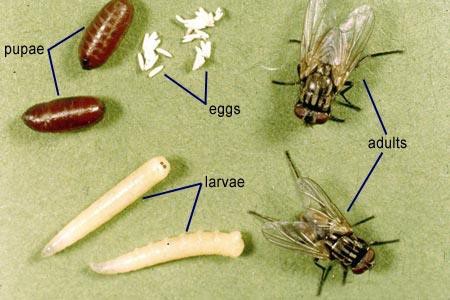 Musca domestica (Evsel karasinek):
Yumurtaları beyaz, Larvaları uzun iğ şeklindedir. İlk segment dar sivri, son segment geniştir.
Pupa esmer renkte 4-6 mm buyundadır.
M. domestica’nın yaşam döngüsü: Çiftleşmiş bir dişi karasinek bir defada 100-150 yumurtayı organik artıkların üzerine, taze insan ve hayvan dışkısına, hayvan gübrelerinin toplandığı yerlere, leşlere, evlerde dinlendirmek üzere asılan etlerin üzerine yığın halinde bırakır.
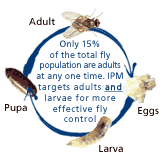 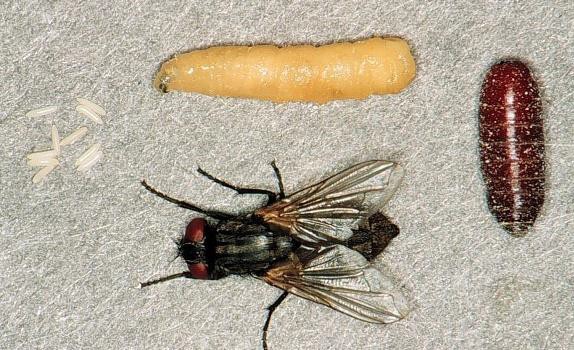 M. domestica yumurta, larva, pupa ve ergini
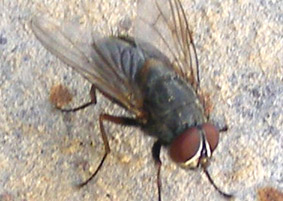 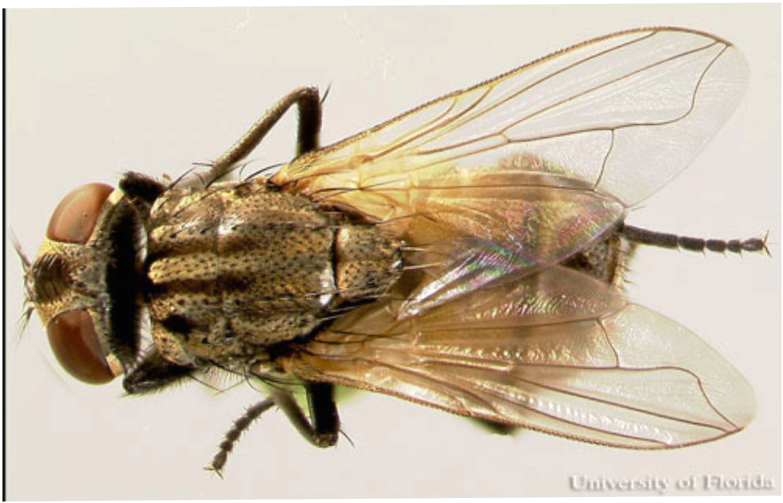 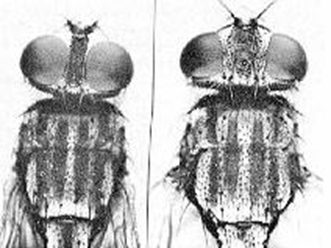 erkek
dişi
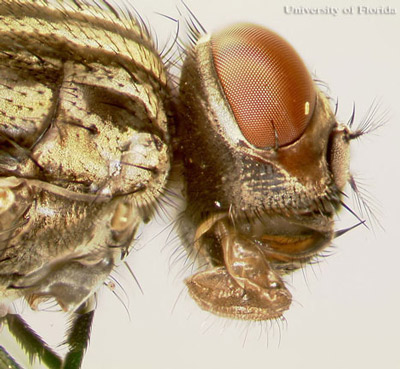 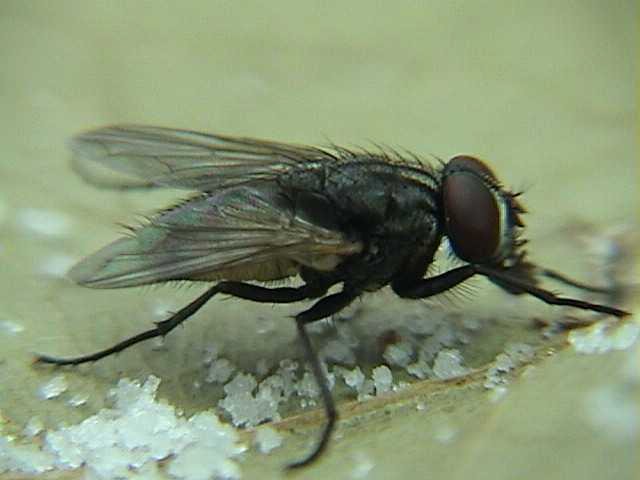 KARASİNEKLER
Özellikle yaz aylarında 3-4 haftalık yaşam sürelerinde 5-20 yumurta yığını bırakabilirler (Bir yığında 75-150 yumurta bulunur). 25-35 oC’de 8-12 saat içerisinde
yumurtadan larvalar çıkar. Larva dönemi ortam şartlarına göre 8-15 gün sürer. Pupa dönemi ise 3-5 gündür. Ortam koşulları iyi olursa 7-10 günde yumurtadan erişkinler çıkar. Erginler 15-25 gün yaşar. Kışı larva veya pupa evresinde geçirirler.
Pupa dönemine girmek için organik atıkların üst kısmına çıkarlar. Pupa dönemi 4 – 5 gün sürer. 

Ergin dişiler 4. günde yumurta bırakmaya başlarlar. 
Ergin dişi bireyler her defasında 120-150 yumurta bir arada olacak şekilde beş veya nadiren daha fazla kez yumurta bırakırlar. 
Karasineklerin erginleri geceleri inaktiftirler ve uygun ortamlarda dinlenirler. Gece dinlendikleri alanlar gündüz üredikleri ve beslendikleri alanlara yakın ve rüzgar almayan bölgelerdir.
Ergin popülasyon yoğuluğu 20-30˚C arasında en yüksek değerlerde olmakla birlikte bu değerin üstü veya altına düşmektedir.
Yumurtlama, çiftleşme, beslenme ve uçma davranışı 15 ˚C altında durmaktadır. Düşük sıcaklıklarda ergin bireyler ve pupalar durgun duruma geçerler.
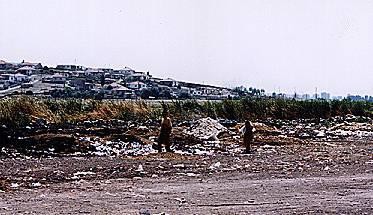 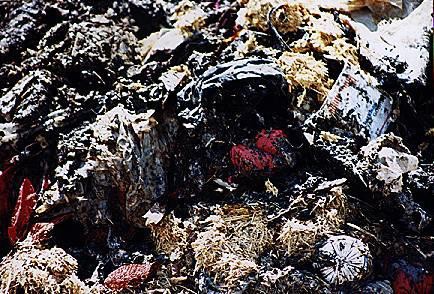 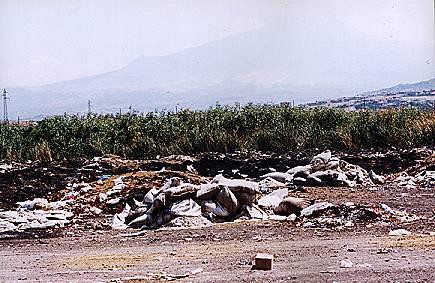 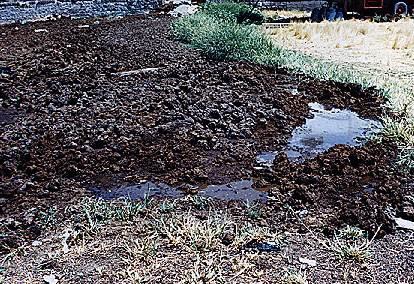 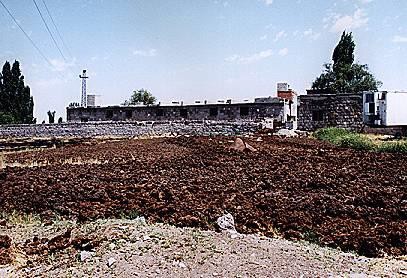 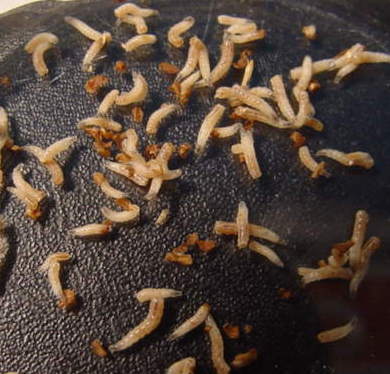 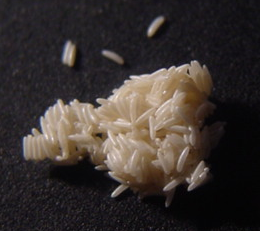 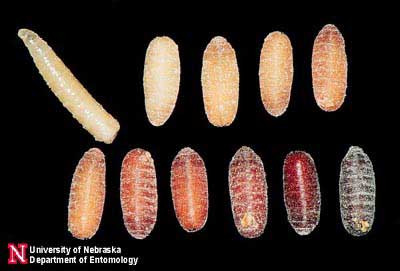 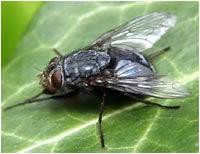 Calliphoridae
Dişiler yumurtalarını tamamen
kokuşmuş, çürümüş maddelere, hayvan leşleri üzerine bırakırlar. Bir dişi yaşamı süresince 500-750 yumurta bırakır.
Uygun şartlarda 15-24 saatte yumurtadan larva çıkar. 3-4 günde larva gelişimini tamamlayarak pupa dönemine geçer. Pupadan 4-6 günde erişkin sinekler oluşarak etrafa dağılırlar. Yaz aylarında
yaklaşık 10 günde bir yeni jenerasyon oluşur.
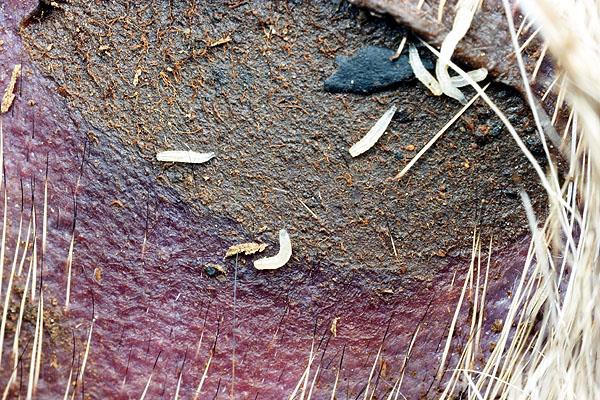 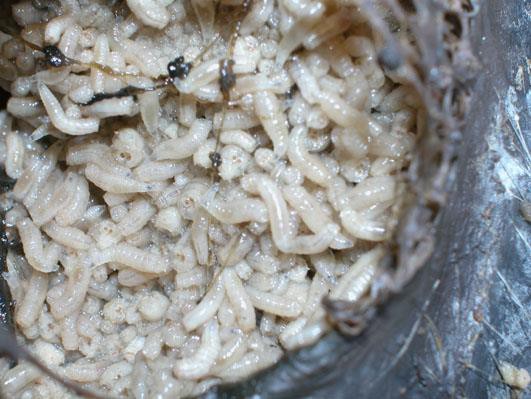 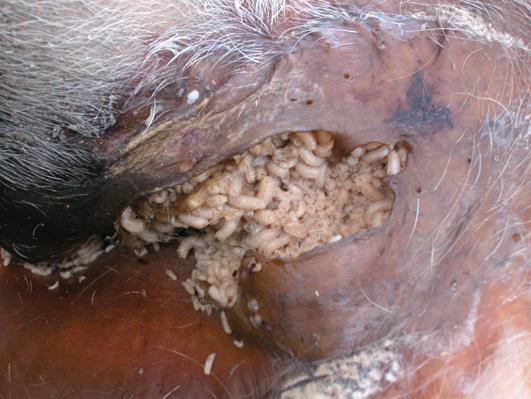 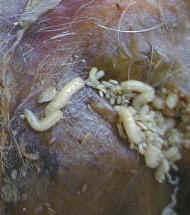 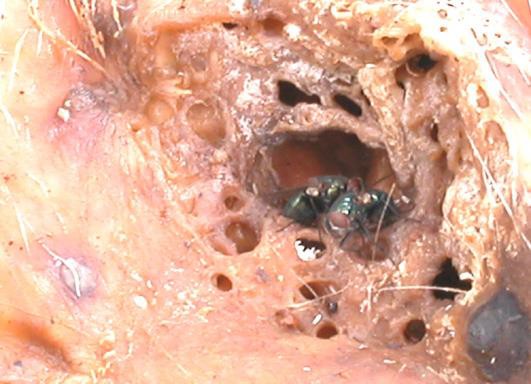 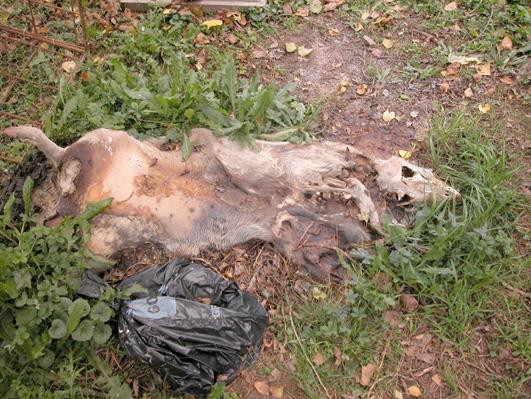 Ölü hayvan leşleri üzerine yumurtalarını bırakır. Yumurtadan çıkan larvalar pupa evresine geçer ve erişkin haline gelince pupadan çıkarak etrafa dağılır.
Calliphoridae larvaları
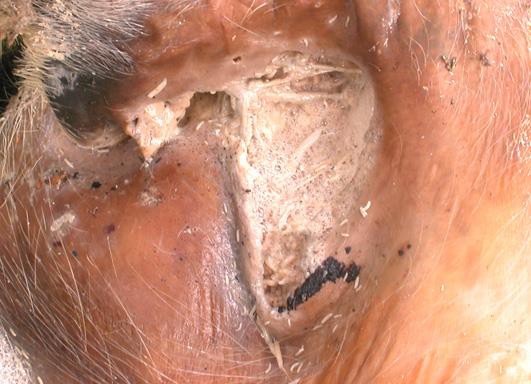 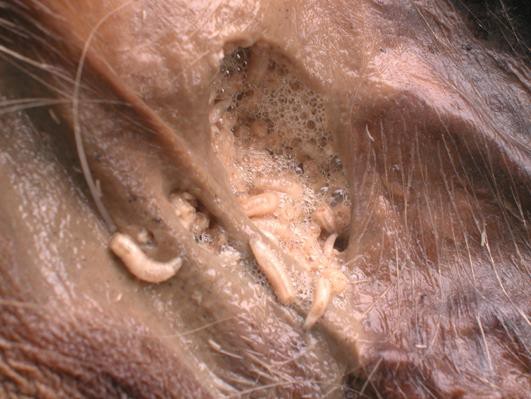 Calliphoridae erginleri
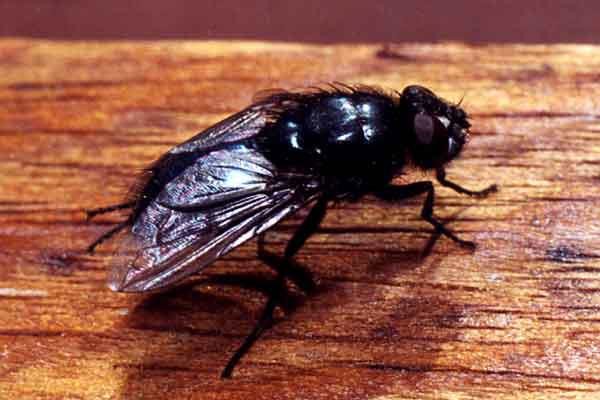 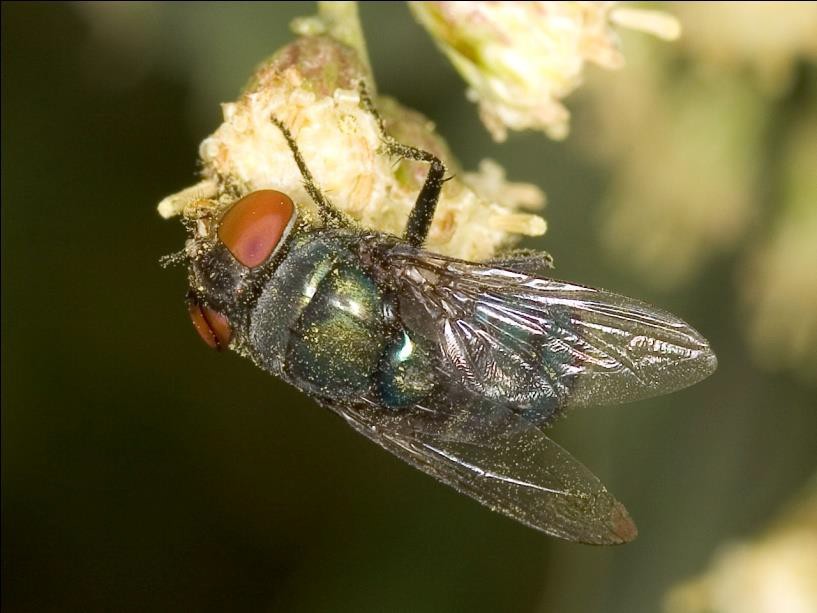 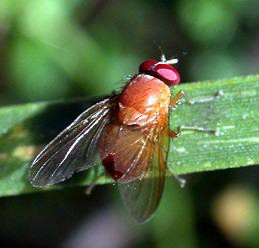 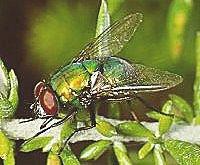 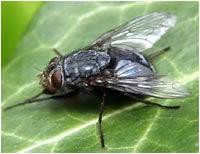 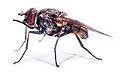 Stomoxyinae
Stomoxis calcitrans:
Ağız yapıları diğer karasineklerin aksine sokucu-emici özelliğindedir. Bu nedenle gündüzleri buldukları hayvanlardan veya insanlardan kan emmek için ağız
parçalarını deriye sokarak acı ve rahatsızlık verirler. Halk arasında sakar sinek olarak bilinir. Vücudunda bol miktarda beyaz benekler ve çizgiler vardır.
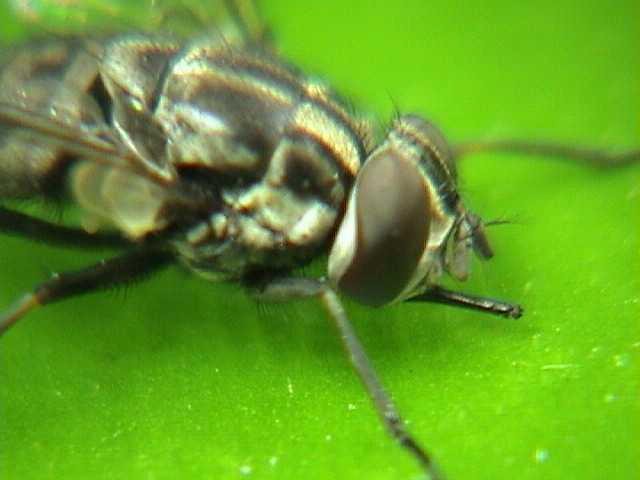 Stomoxis calcitrans
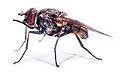 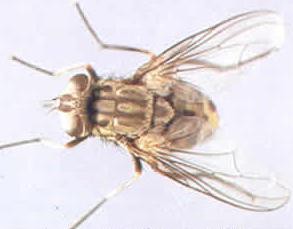 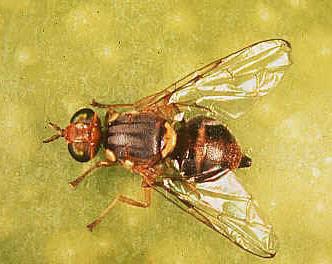 Stomoxis calcitrans
KARASİNEKLERLE SAVAŞIM YÖNTEMLERİ
Günümüzde Karasineklerle; Fiziksel (Mekanik), kimyasal, kültürel ve biyolojik savaşım yöntemleri uygulanarak mücadeleye çalışılmaktadır.

Karasineklerin tamamen yok edilmesi mümkün değildir. Ancak kontrol altında tutulmaları mümkündür.

Karasineklerle mücadelede kimyasal savaşım en son düşünülmelidir. Mutlaka kullanılması gerekiyorsa yerinde, zamanında ve yeterli miktarda olmalıdır.
Kültürel Savaşım  
      Zararlının (Karasinek) biyolojisi, yaşam biçimi ve savaşım yollarının, özellikle temel eğitimde ve değişik iletişim araçları ile halka tanıtımının sağlanması 

Fiziksel (Mekanik) Savaşım 
      Zararlının (Karasinek) üreme ve beslenme yerlerinin ortadan kaldırılmasıdır. 
      Karasinek mücadelesi yerel yönetimlerin en büyük sorunlarından biridir. 
      Bu sorun, poşet uygulaması çöplerin gece toplanması ve çöplerin gömülmesi yoluyla çözülmeye çalışılmaktadır.
Karasinekler yumurtalarını organik atıkların (Çöp, gübre vb) içine bırakırlar.
Larvalar bu atıklar  içinde gelişirler.

Organik atıkların mekanik olarak yok edilmesi Karasineklerin kesinlikle üremesini önleyecektir. 

    Organik atıkların basit olarak üzerlerinin toprakla örtülmesi zorunludur.
Kapı ve pencere gibi yapılarda kullanılacak olan sineklikler, ışık tuzakları, yapışkan tuzaklar mekaniksel olarak korunmada büyük başarı sağlamaktadır.

Kapalı alan içindeki kırık, dökük ve çatlak yerleri onarmak,

Dolap içlerinde ve açıkta yiyecek ve kirli boş kapları açıkta bırakmamak,

Çöp kovalarını muntazam dökmek ve içlerinde uzun süreli çöp bırakmamak çöpleri naylon torbada toplamak,

Kapı ve pencerelere sineklik takmak,
Kimyasal Savaşım 
   Karasineklerin mücadelesinde kimyasal savaşım en son düşünülmelidir.

    Mutlaka kullanılması gerekiyorsa yerinde zamanında ve yeterli miktarda olmalıdır. 
Halk Sağlığı açısından önem taşıyan, bizlerle yakın temasta olan, gerek kan emerek ve gerekse mekanik yolla (ağız yapılarıyla ve bacakları) ile önemli hastalıkların taşınmasında rol oynayan karasinek öldürmek, bayıltmak ve kaçırmak amacıyla biyosidaller kullanılmaktadır
Karasineklerin mücadelesinde kullanılan insektisitlerden en fazla göze çarpan sentetik pyretroitlerdir.


Karasinek mücadelesi, erginlere karşı yapılan soğuk sisleme (ULV) ve sıcak sisleme (TF) çalışmalarıyla yürütülmektedir.
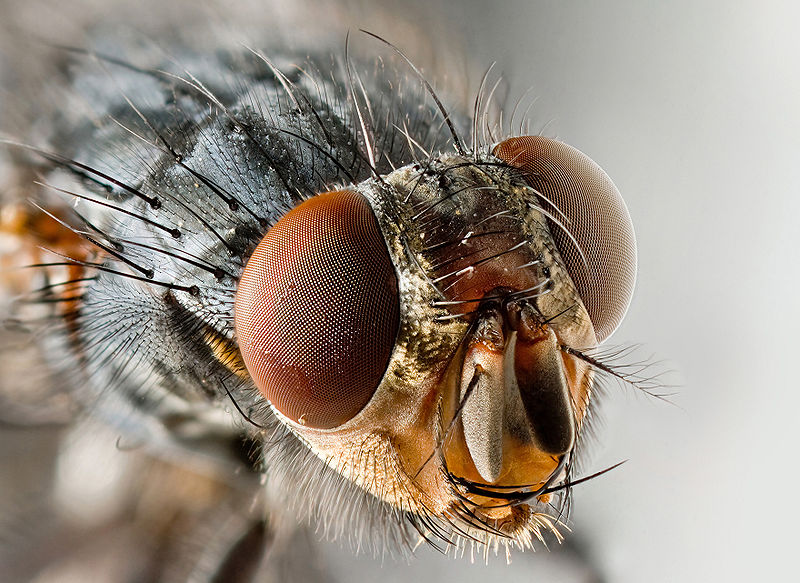